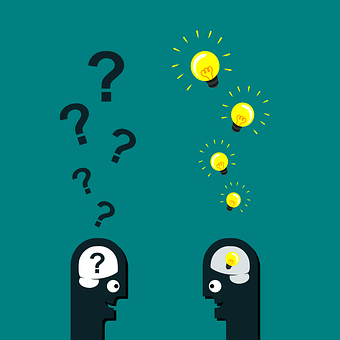 IZZIVI ZA MALE GLAVE
Miselne igre Z ZOBOTREBCI
ŠE PREJ PA PONOVIMO ZNANJE O GEOMETRIJSKIH LIKIH.
ALI PREPOZNAŠ KATEREGA NA DESNI STRANI?
KROG
PRAVOKOTNIK
TRIKOTNIK
KVADRAT
Sudoku z geometrijskimi liki
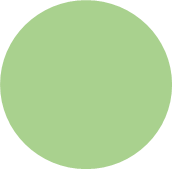 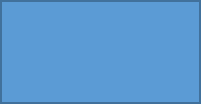 1.DOBRO SI OGLEJ TABELO NA DESNI STRANI. 
2. NATANČNO JO PRERIŠI NA LIST ALI V ZVEZEK. 
3. TABELO IZPOLNI TAKO, DA BODO V VSAKI VRSTICI IN V VSAKEM STOLPCU ŠTIRJE RAZLIČNI LIKI V ŠTIRIH RAZLIČNIH BARVAH.
LIKI: PRAVOKOTNIK, KVADRAT, TRIKOTNIK IN KROG.
BARVE: MODRA, ZELENA, RUMENA IN RDEČA.
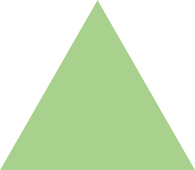 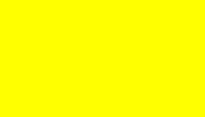 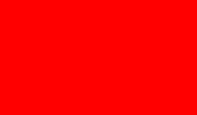 Da razmigamo možgane, ne potrebujemo veliko. Dovolj je pest zobotrebcev.
K SODELOVANJU PA LAHKO POVABIŠ TUDI SVOJE DRUŽINSKE ČLANE. 

VEČ GLAV VEČ VE. 
PRI TEJ NALOGI SE BOŠ IGRAL/A S KVADRATI IZ ZOBOTREBCEV.
NATANČNO SI OGLEJ FOTOGRAFIJO NA DESNI STRANI. IZ ZOBOTREBCEV OBLIKUJ PRIKAZANO POSTAVITEV. POSKUSI REŠITI NASLEDNJE NALOGE:
ODSTRANI 4 ZOBOTREBCE, DA DOBIŠ 5 KVADRATKOV.
ODSTRANI 6 ZOBOTREBCEV DA DOBIŠ 5 KVADRATKOV.
ODSTRANI 6 ZOBOTREBCEV, DA DOBIŠ 3 KVADRATKE.
ODSTRANI 8 ZOBOTREBCEV, DA DOBIŠ 4 KVADRATKE.
ODSTRANI 8 ZOBOTREBCEV, DA DOBIŠ 3 KVADRATKE.
PRI TEJ NALOGI SE BOŠ IGRAL/A S TRIKOTNIKI IZ ZOBOTREBCEV.
NATANČNO SI OGLEJ FOTOGRAFIJO NA DESNI STRANI. IZ ZOBOTREBCEV OBLIKUJ PRIKAZANO POSTAVITEV. POSKUSI REŠITI NASLEDNJE NALOGE:
ODSTRANI 5 ZOBOTREBCEV, DA DOBIŠ 5 ENAKIH TRIKOTNIKOV.
ODSTRANI 4 ZOBOTREBCE, DA DOBIŠ 7 TRIKOTNIKOV, KI SO LAHKO RAZLIČNO VELIKI.
ODSTRANI 5 ZOBOTREBCEV, DA DOBIŠ 4 TRIKOTNIKE, KI SO LAHKO RAZLIČNO VELIKI.
ŠE EN IZZIV IZ ZOBOTREBCEV
OGLEJ SI FOTOGRAFIJO NA DESNI STRANI IN IZ ZOBOTREBCEV OBLIKUJ PRIKAZANO. PRI NALOGI POTREBUJEŠ ŠE KOVANEC, GUMB ALI KAJ MANJŠEGA. REŠI NASLEDNJO NALOGO:

S PREMIKOM DVEH VŽIGALIC „POSTAVI“ KOZAREC POKONCI IN ODSTRANI KOVANEC.
ŠE MALO RAČUNOV
S PREMIKOM ENEGA ZOBOTREBCA POPRAVI NAPAČEN RAČUN, PRIKAZAN NA DESNI STRANI.
S PREMIKOM ENEGA ZOBOTREBCA POPRAVI RAČUN, PRIKAZAN NA DESNI STRANI.
S PREMIKOM ENEGA ZOBOTREBCA POPRAVI RAČUN, PRIKAZAN NA DESNI STRANI.
S PREMIKOM ENEGA ZOBOTREBCA POPRAVI RAČUN, PRIKAZAN NA DESNI STRANI.
ČESTITKE ZA OPRAVLJENE NALOGE.

UPAMO, DA SI POŠTENO RAZMIGAL/A MOŽGANE.

ČE PA TI MORDA KAJ NI USPELO, NI NIČ NAROBE.
ČEZ ČAS SE LAHKO NALOG PONOVNO LOTIŠ. 

KO SE VRNEMO V ŠOLO, PA JIH 
LAHKO SKUPAJ REŠIMO TUDI V ŠOLI.
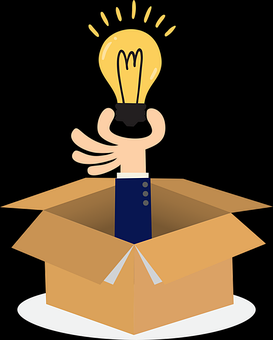